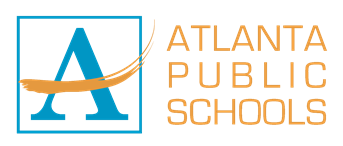 Benteen 
Elementary School

Weekly Construction Progress ReportWeek 06/19/2023-06/23/2023
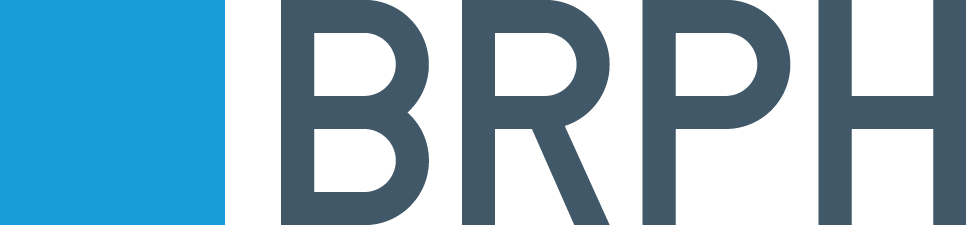 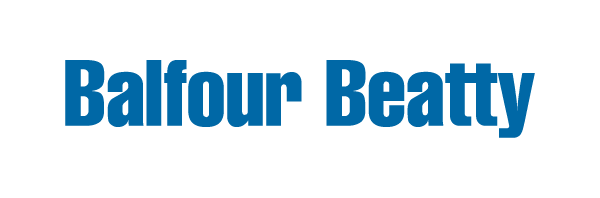 Current Activities 06/19/2023-06/23/2023
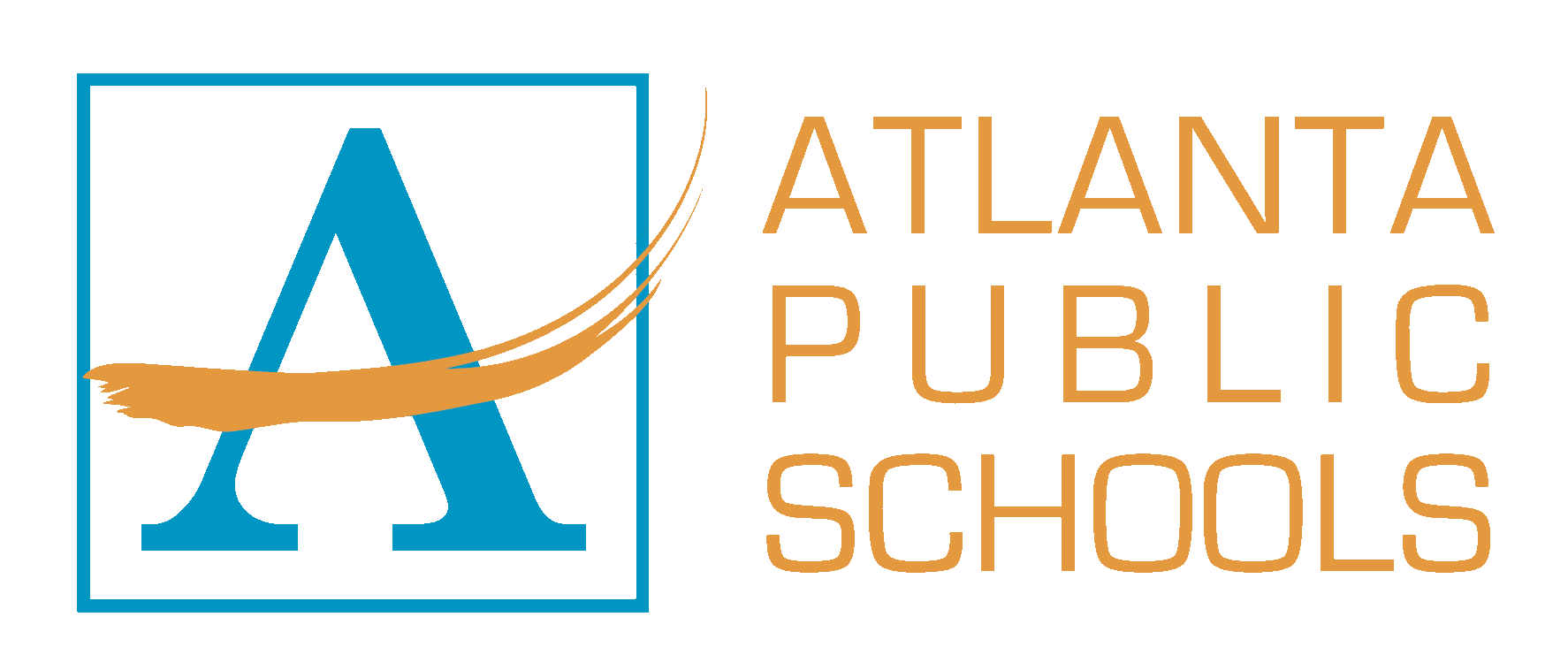 Fire Alarm Testing and Troubleshooting – Ongoing
Owner / Architect / Engineer Punch walk
Move-in Classroom Furniture - Ongoing
Electrical Final Inspection - Completed  
Air Handling Units Install - Ongoing 
Install Fencing – Outside Air Units
Install Kitchen Equipment 
Wax stage – Area A
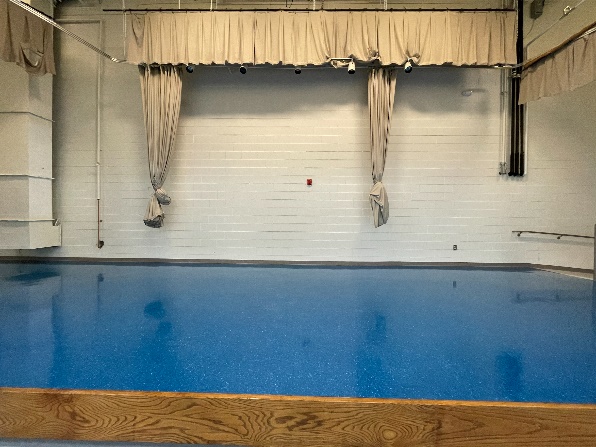 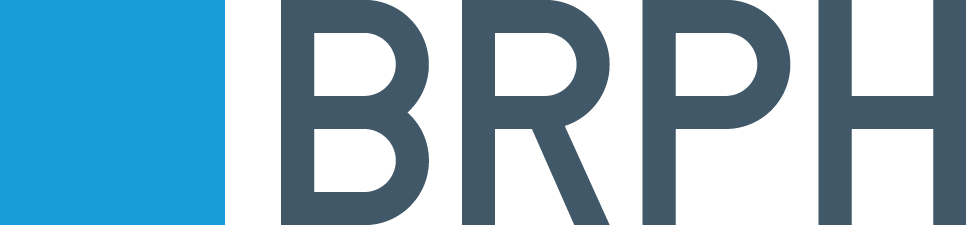 Wax Gymnasium’s Stage
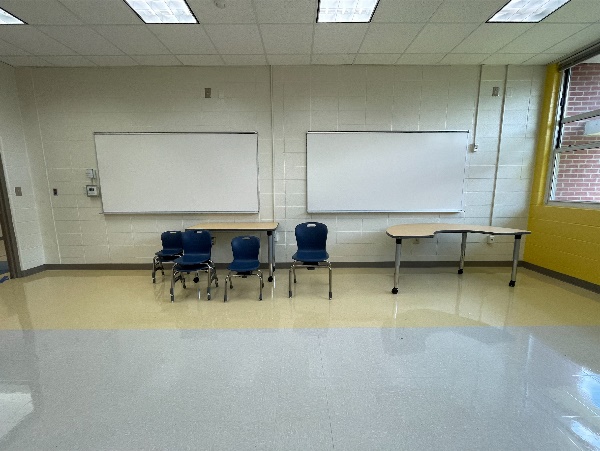 Upcoming Activities 06/26/23-06/30/23
Install River rock gravel around ground HVAC Units
Mechanical and Plumbing Final Inspections 
Rooftop HVAC start-up
Paint Gas Line
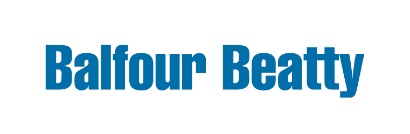 Classroom Furniture currently moving in
Progress Photos
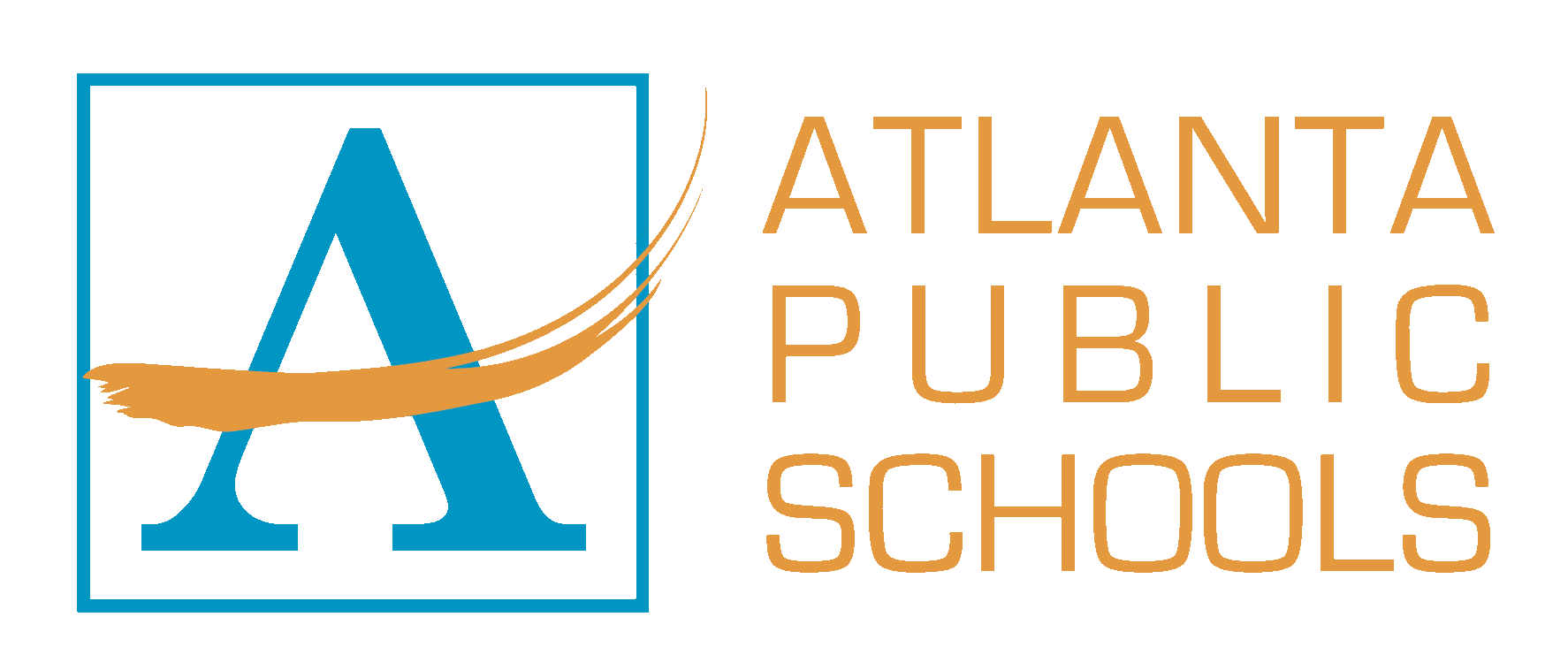 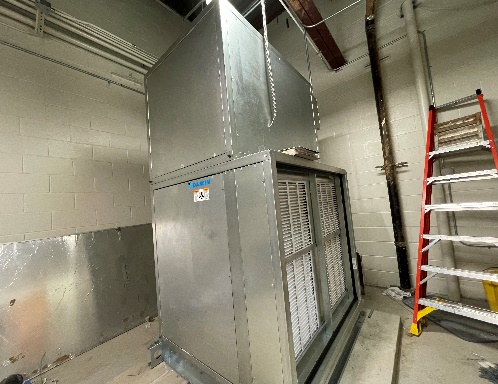 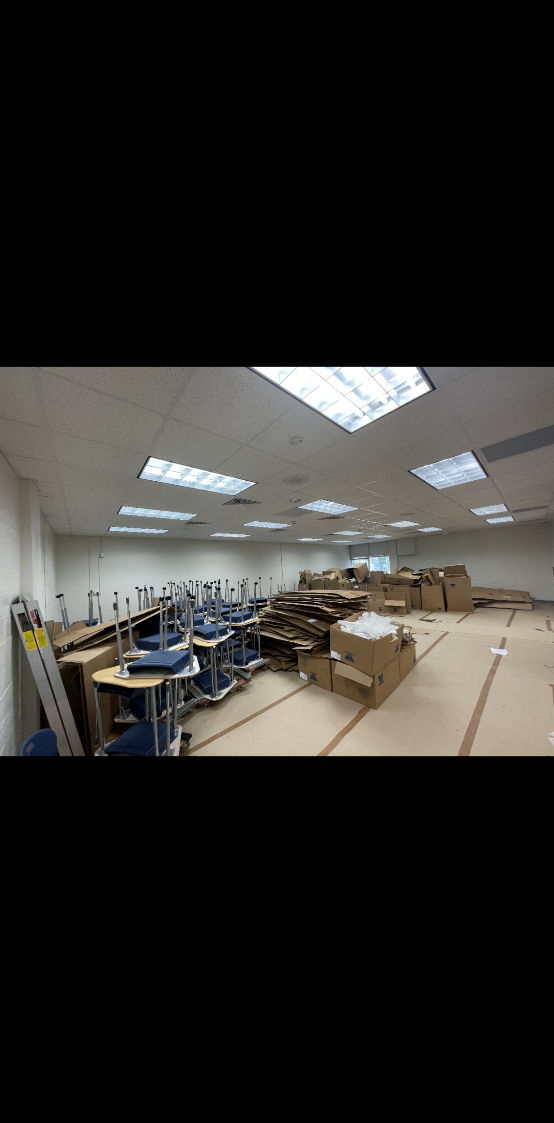 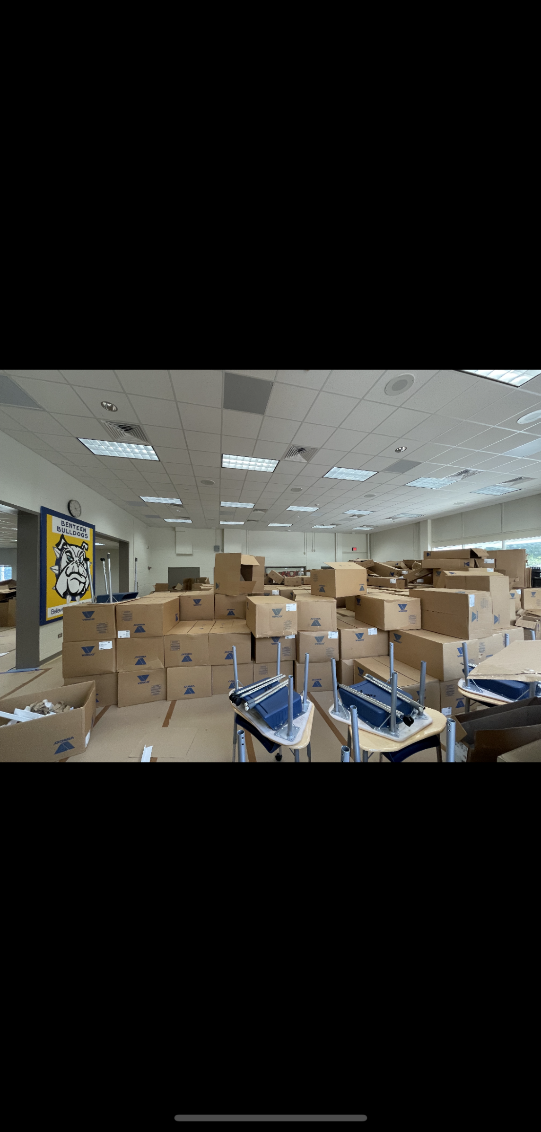 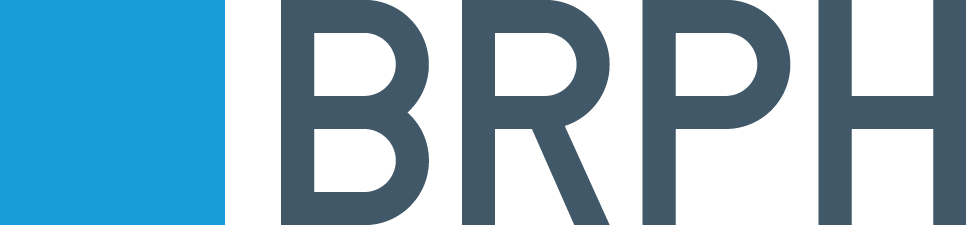 Install Air Handling Unit in the Gym
New Classroom Furniture Setup Prep
New Classroom furniture delivery
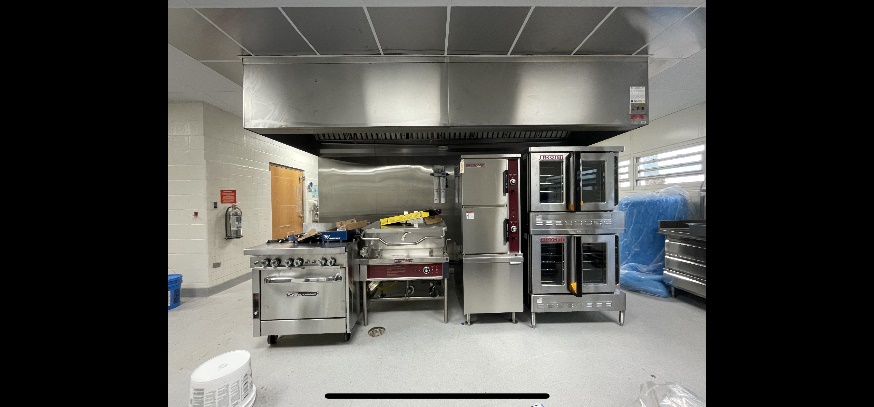 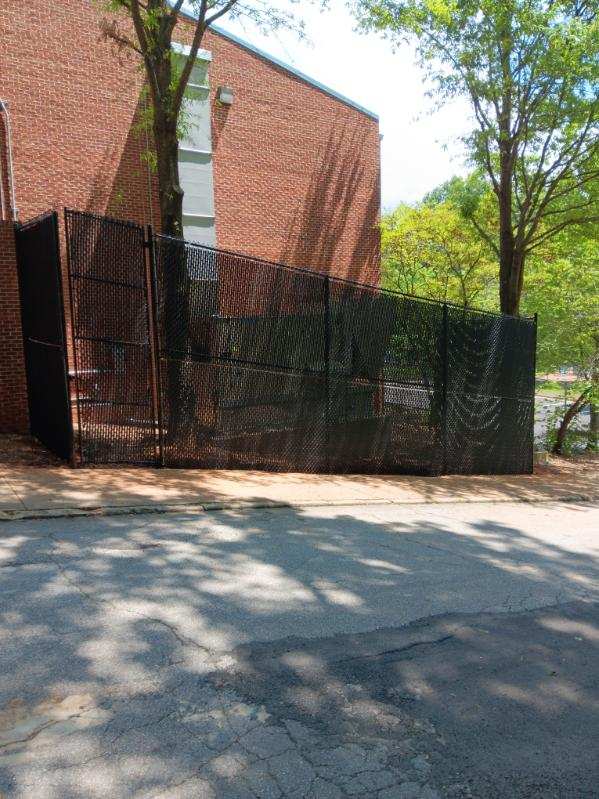 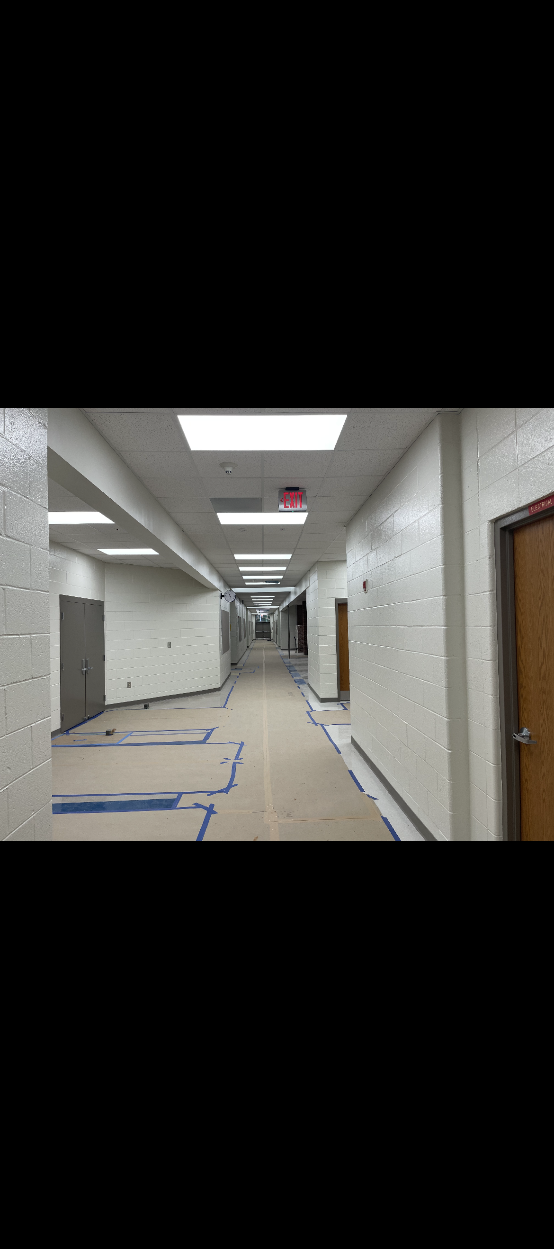 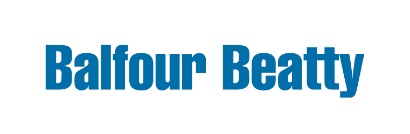 Install Fencing for Outside Air Units
Floor Protection for Furniture Installation
Installation of Kitchen Equipment
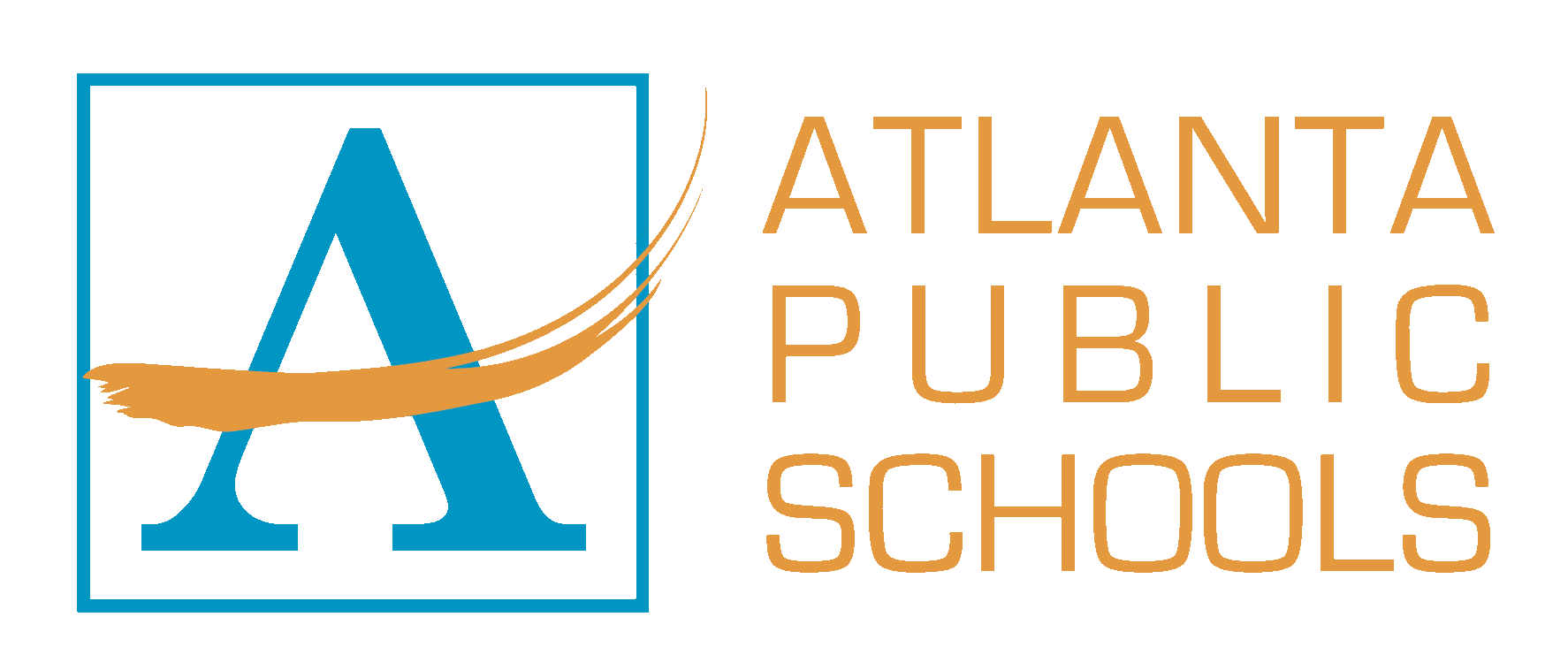 Project Schedule
Schedule Status: On Schedule
Project Financials
Construction GMP: $9,989,727.77
Progress Billed to Date: $7,734,405.60
Budget Status: Within GMP
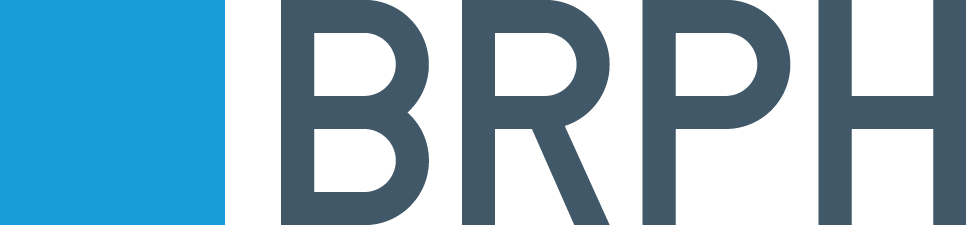 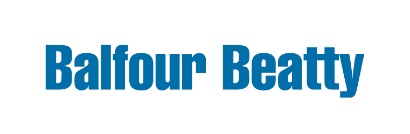